Технология Shiny
Елена Ставровская
Shiny
Позволяет делать интерактивные приложения
Объединяет возможности R с web  технологиями
Архитектура
Клиентская часть (ui)
Серверная часть (server)
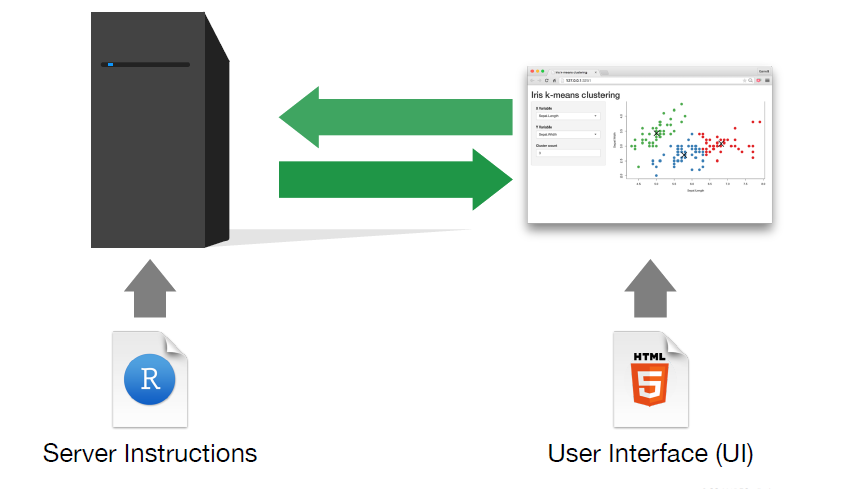 Установка пакета
Install.packages(“shiny”)
Создание проекта в RStudio
Создание проекта в RStudio
Запуск
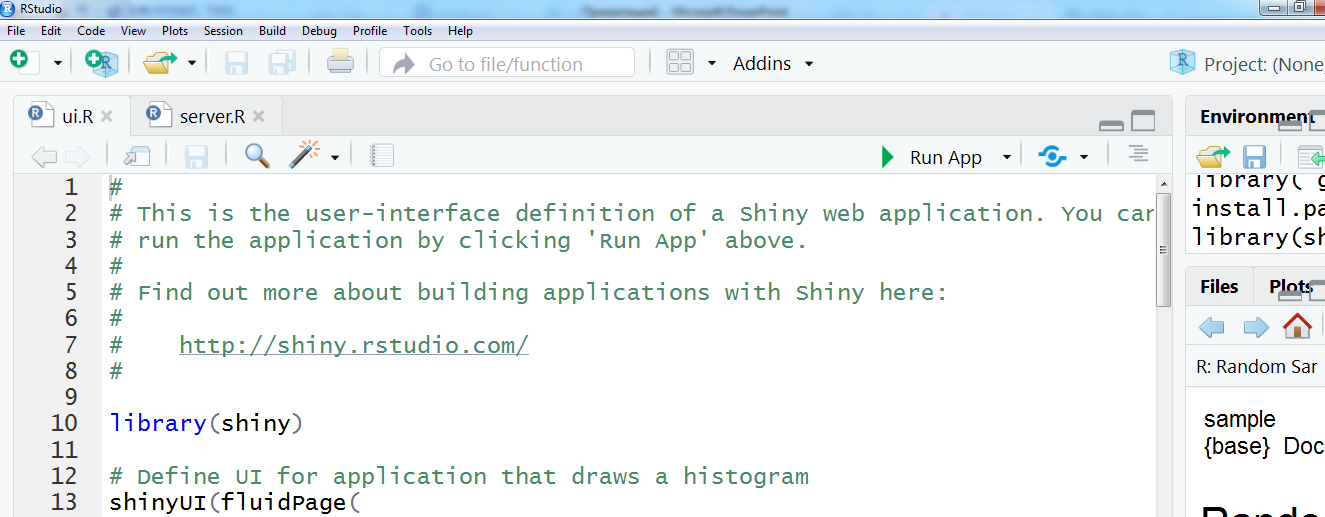 Остановка
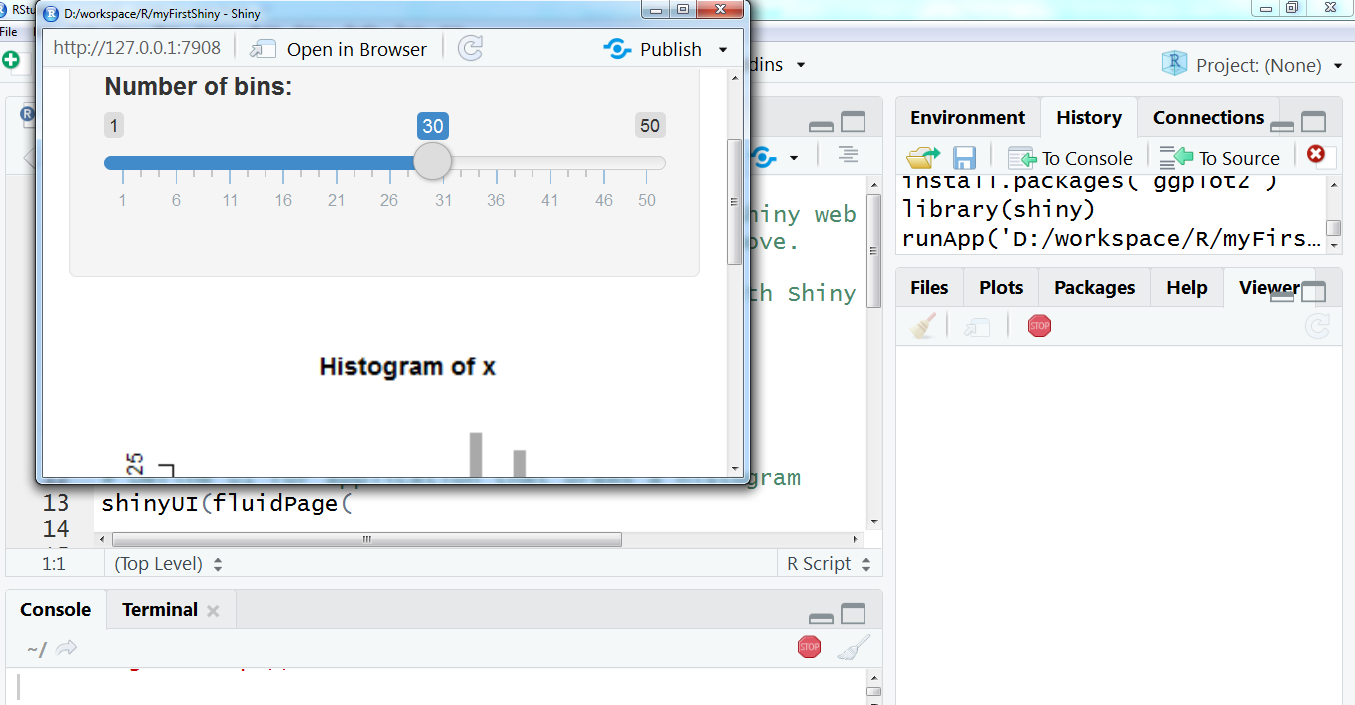 Интерфейс (ui)
Input
output
Интерфейс (ui)
Функция отображения страницы
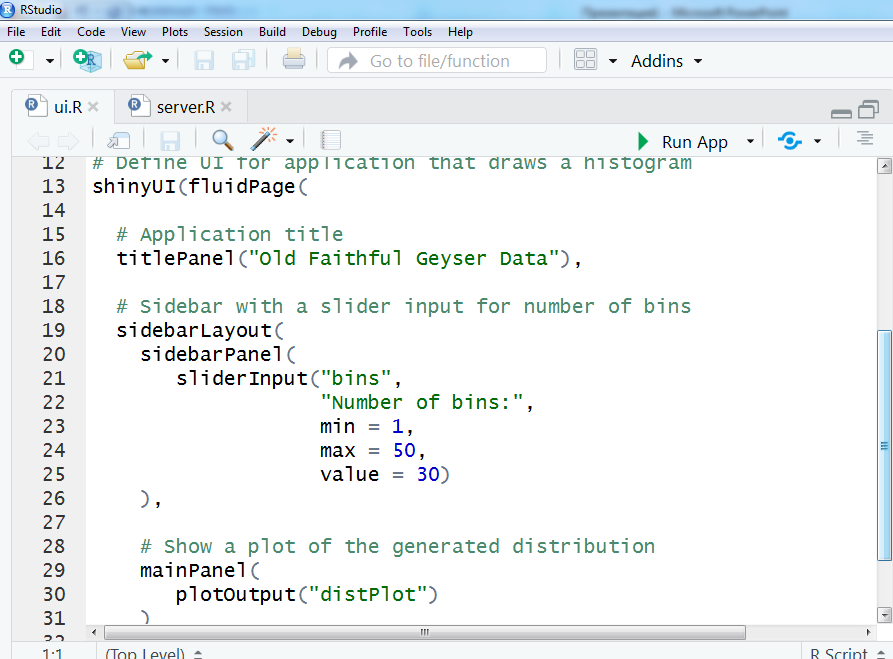 Элементы через запятую
input
Элемент ввода (слайдер)
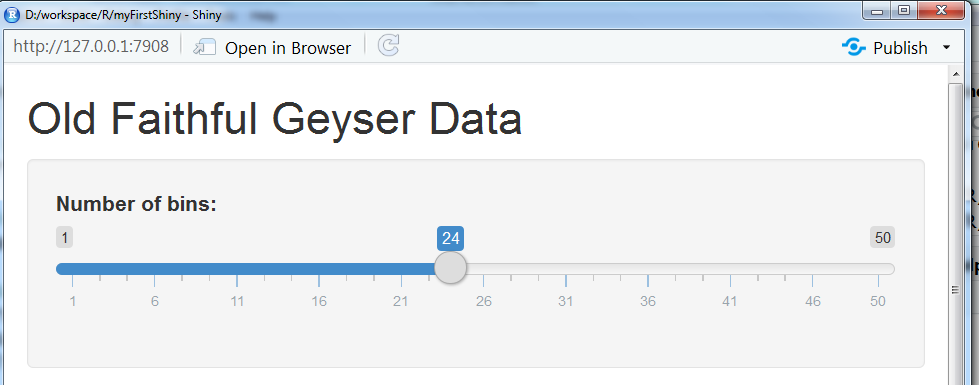 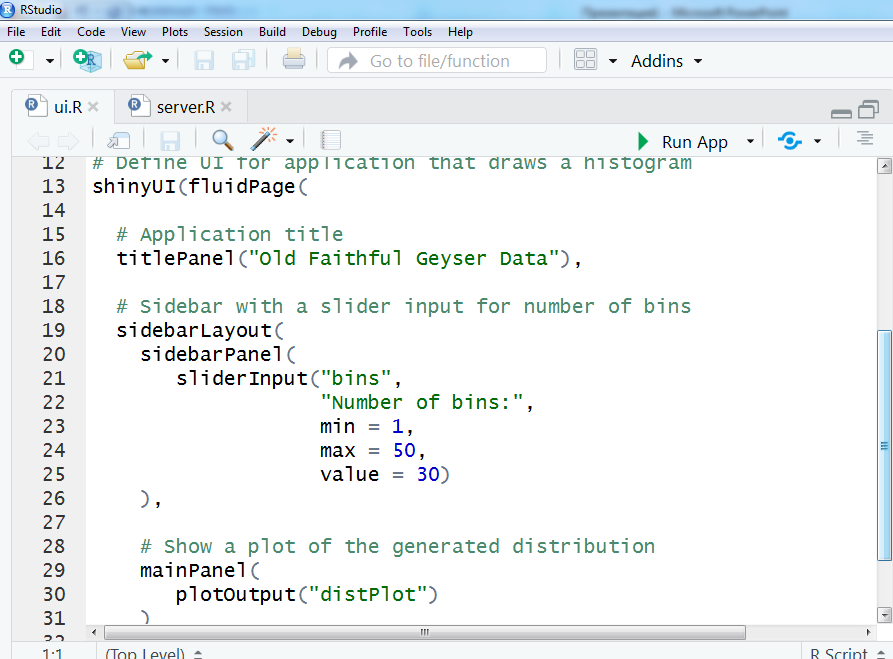 Имя переменной
input
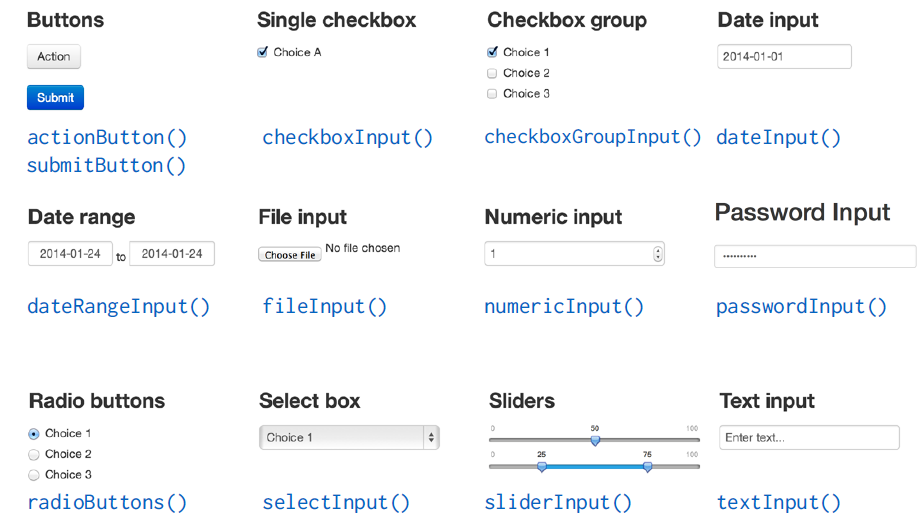 Output
Элемент вывода (график)
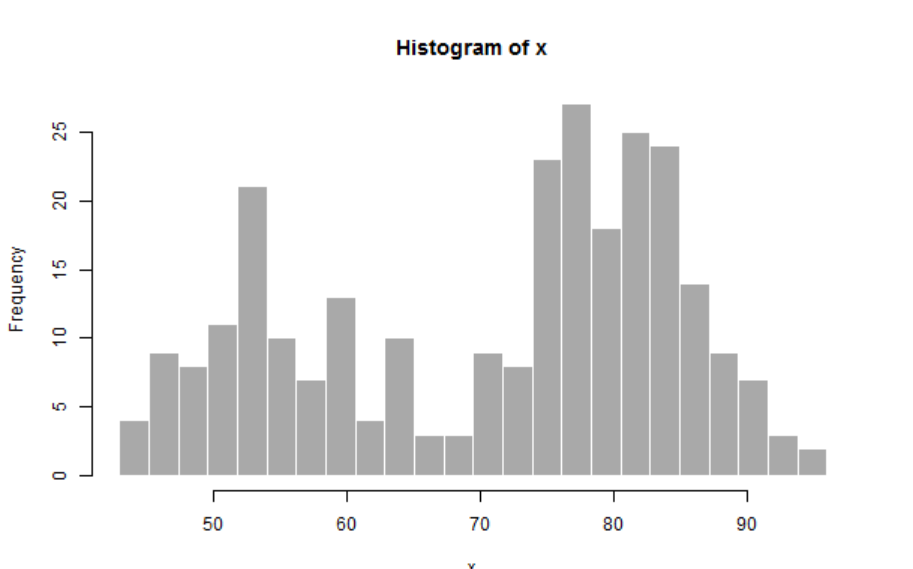 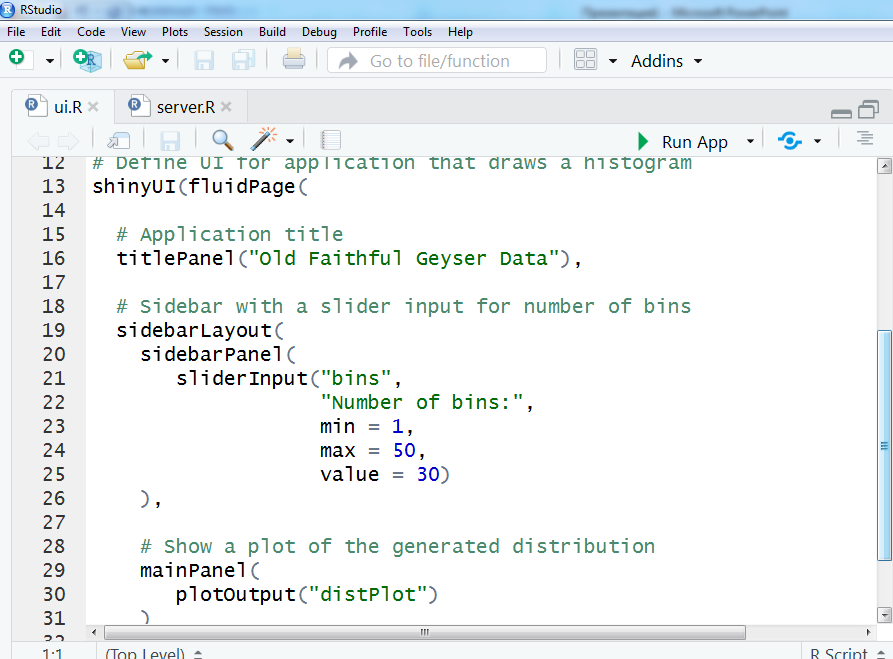 Имя переменной
Output
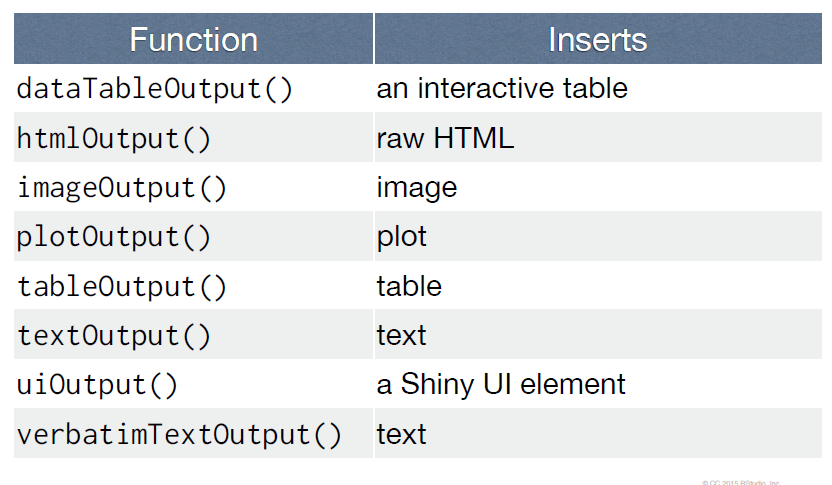 Output
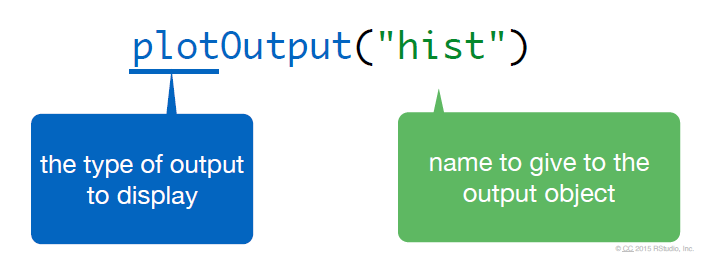 Server
Функция, которая задает взаимодействие интерфейса и сервера
Переменная ввода
Переменная вывода
Server
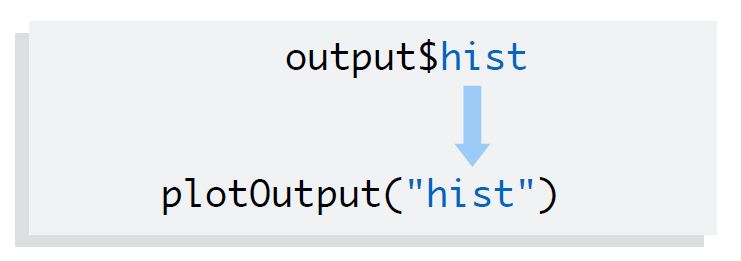 server
ui
Server
Все переменные вывода заворачиваются в специальные объекты
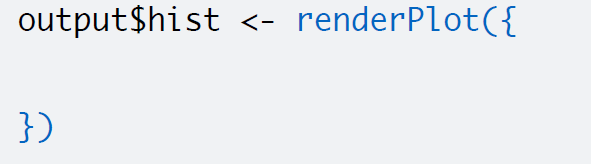 Server
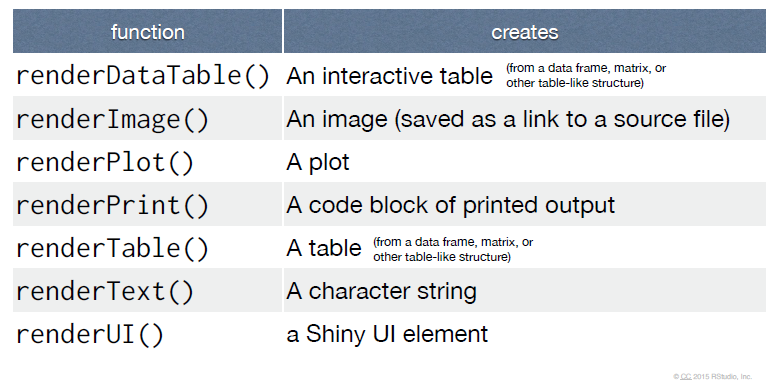 Server
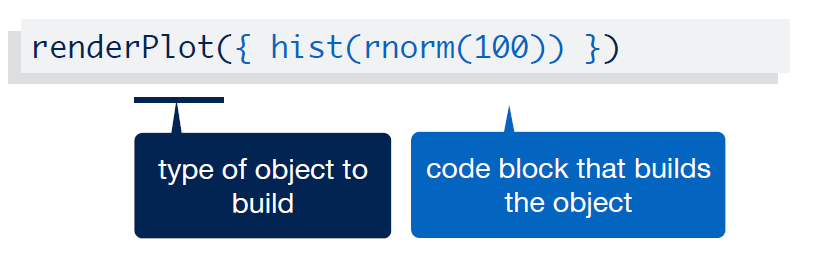 Server
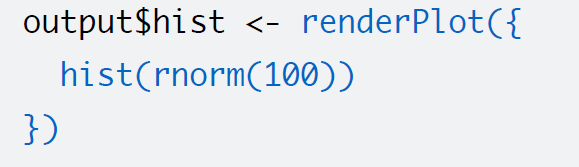 Ссылки
https://shiny.rstudio.com/
Галереи: 
https://shiny.rstudio.com/gallery/
https://plot.ly/r/shiny-gallery/
https://www.showmeshiny.com/
Задание
Загрузите датасет gaData.rda из туториала занятия 9. Сделайте интерфейс, который содержит radioButtons для выбора типа регрессии (линейная или пуассонова) и рисует соответствующий график.
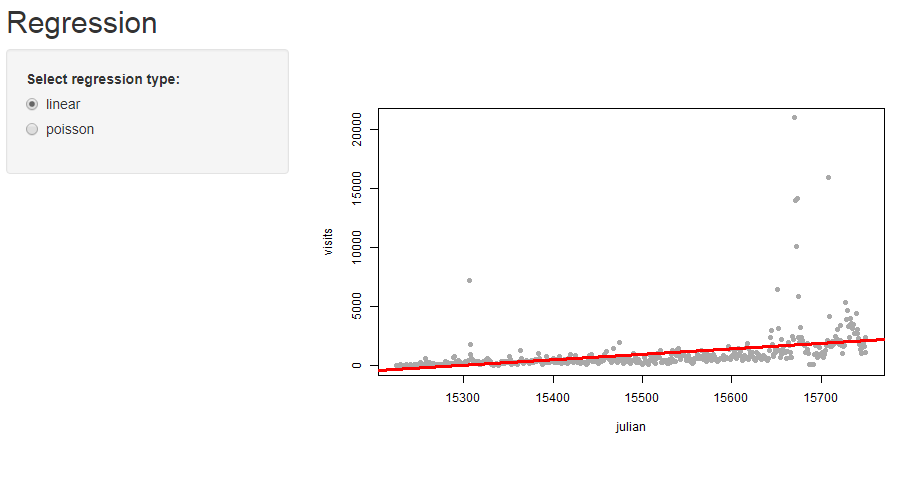